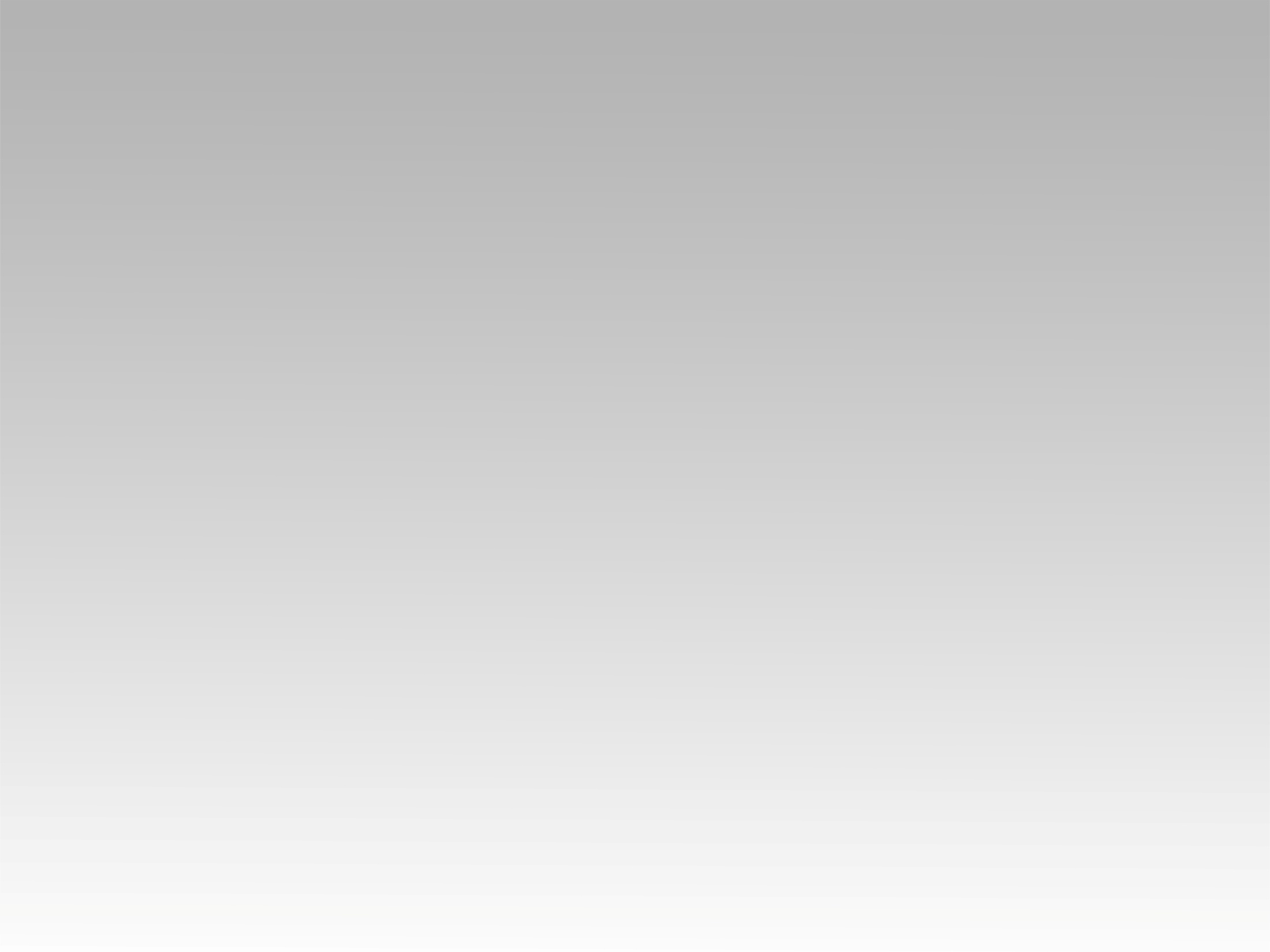 ترنيـمــة
أرفع عيني إلى الجبال
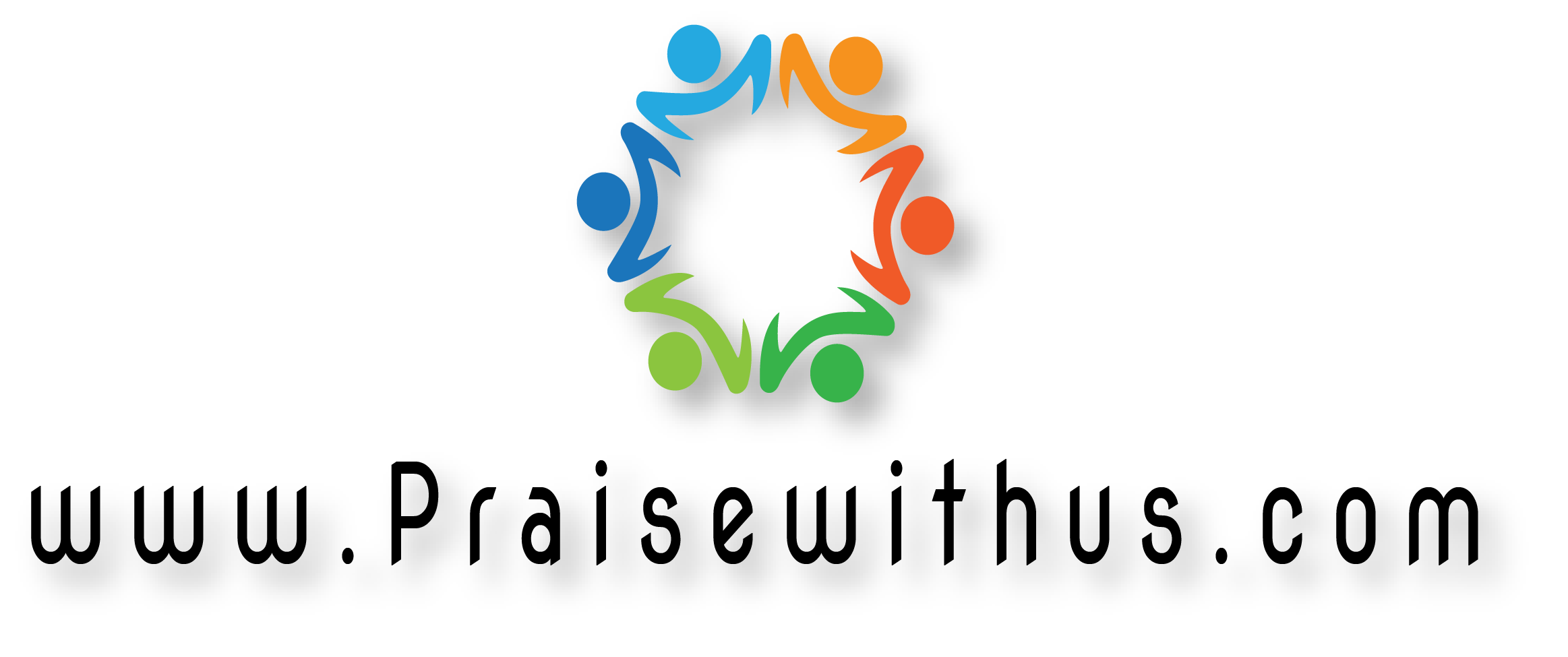 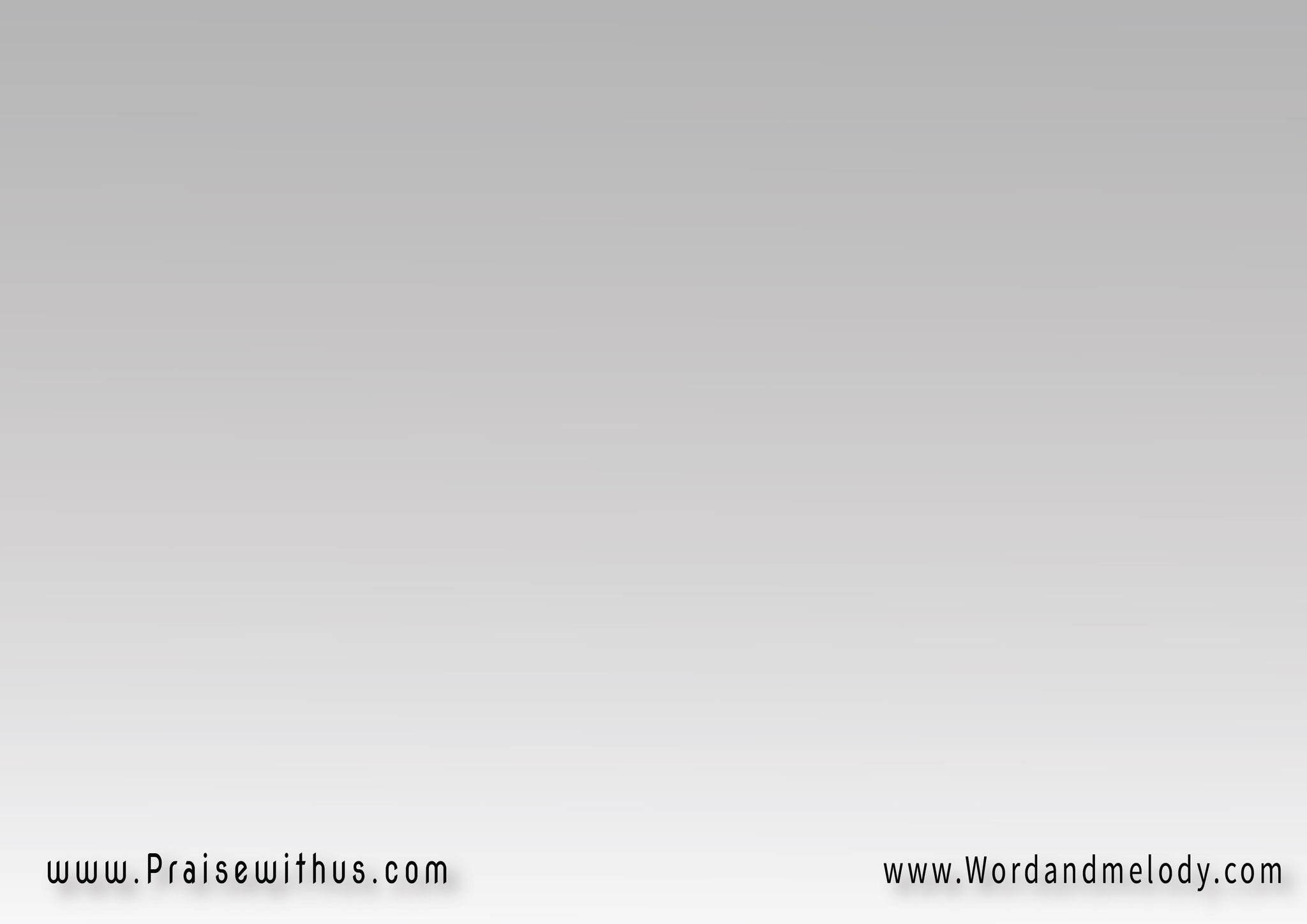 أرفع عيني إلى الجبال 
من حيث يأتي عوني
معونتي من عند الرب 
صانع السموات 
معونتي من عند الرب 
صانع الأرض
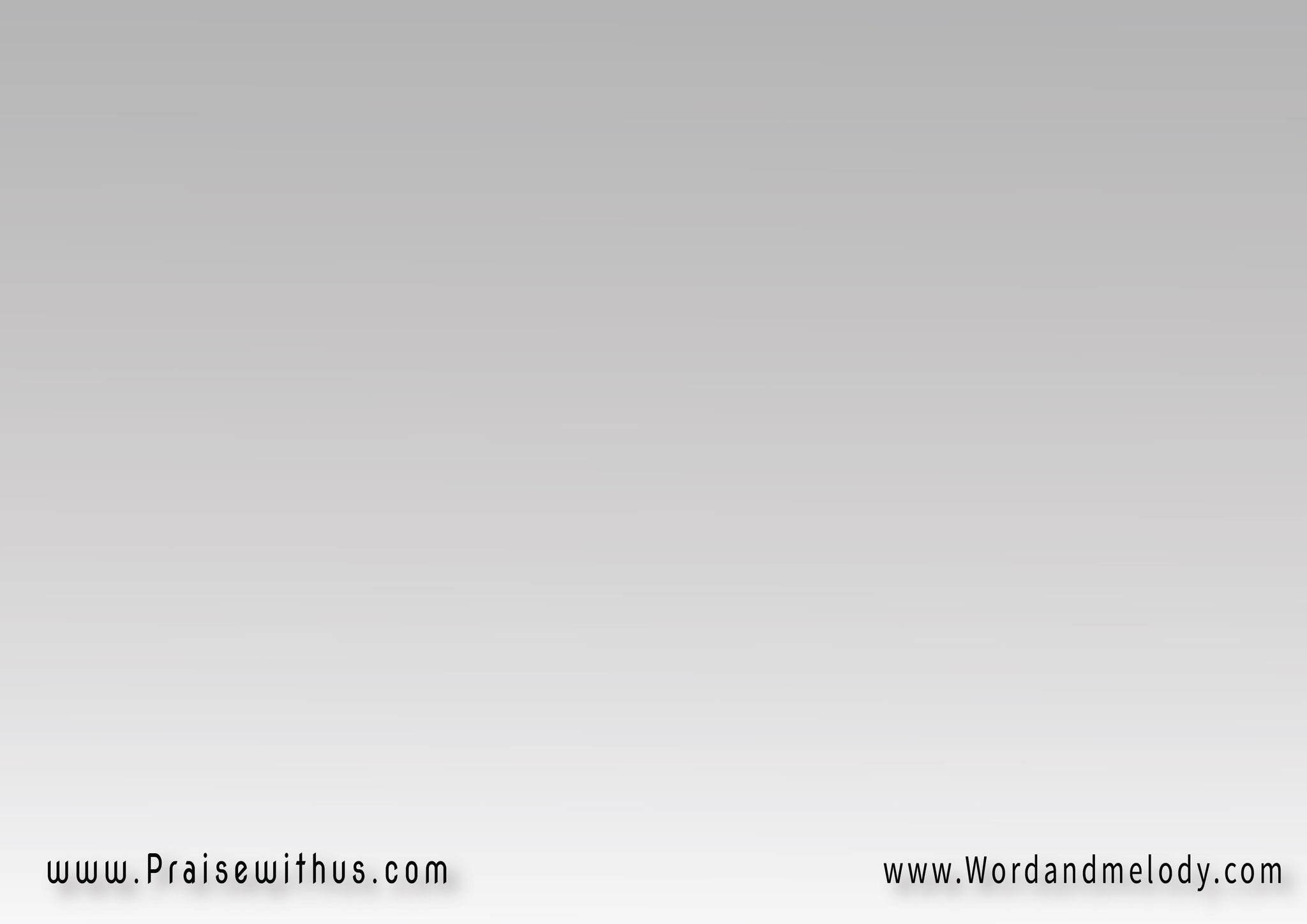 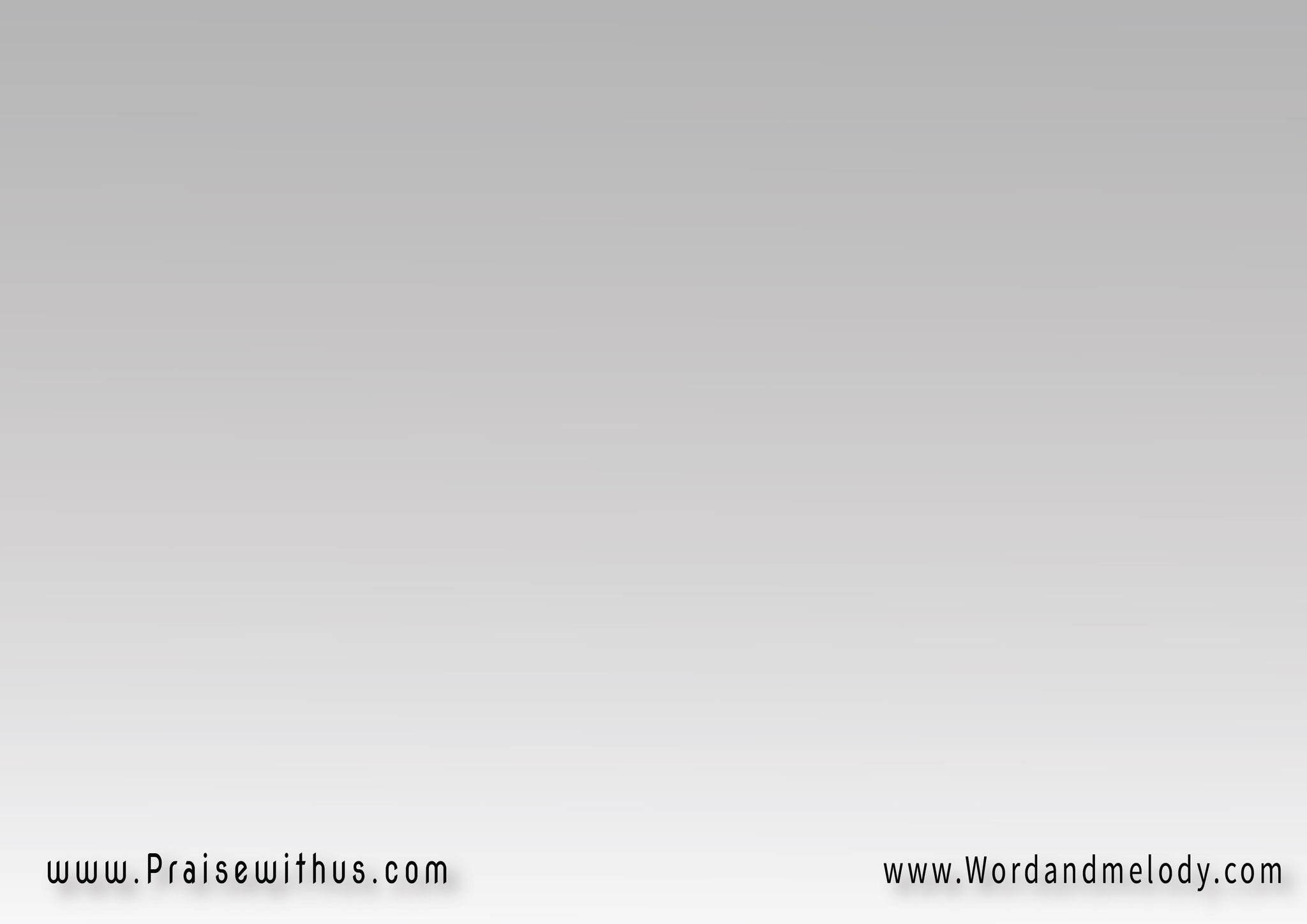 الرب حافظك 
الرب يحفظ خروجك 
الرب يحفظ دخولك
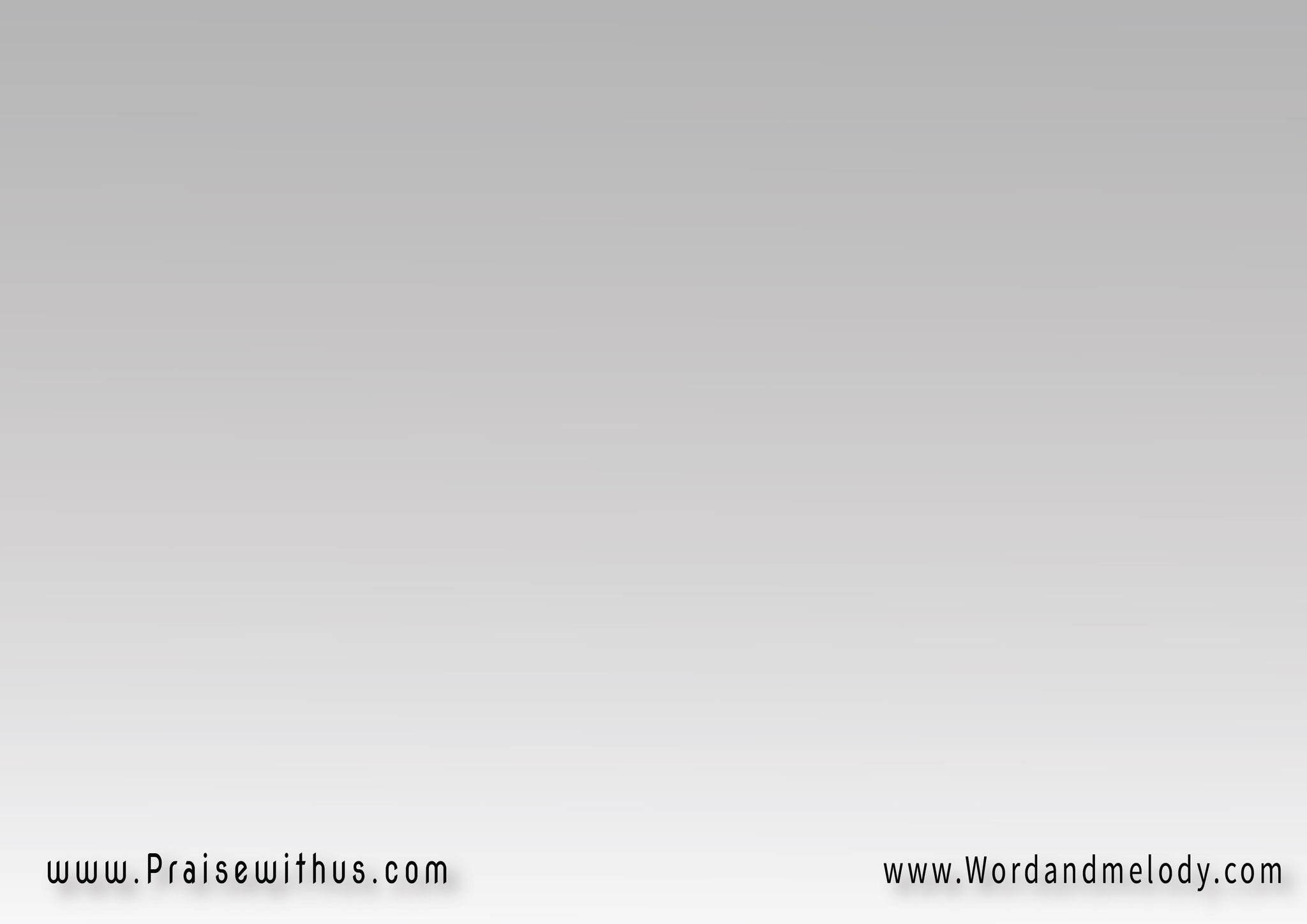 من الأن 
وإلى الدهر 
يحفظ نفسك
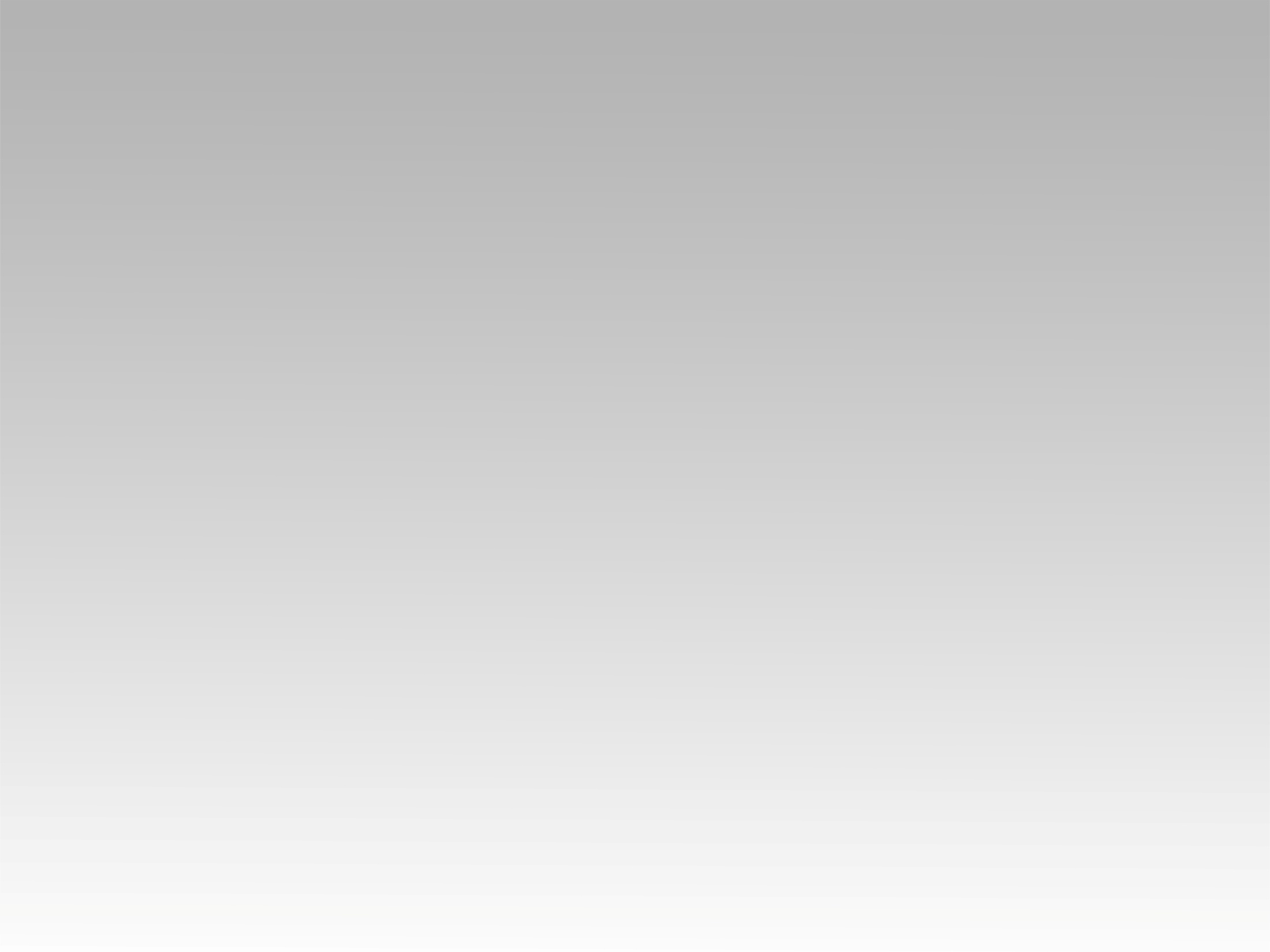 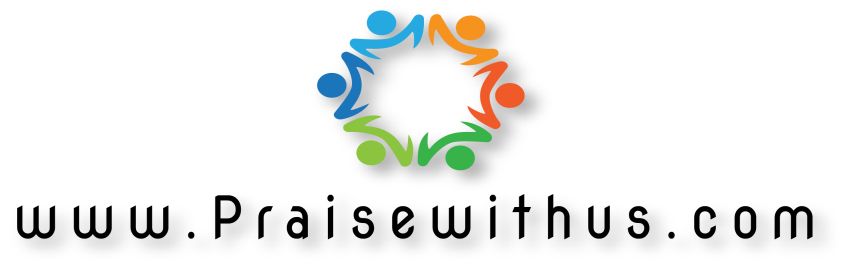